Add Fascia
Bottom Bar Upgrade: Wrapped or Aluminium Bar
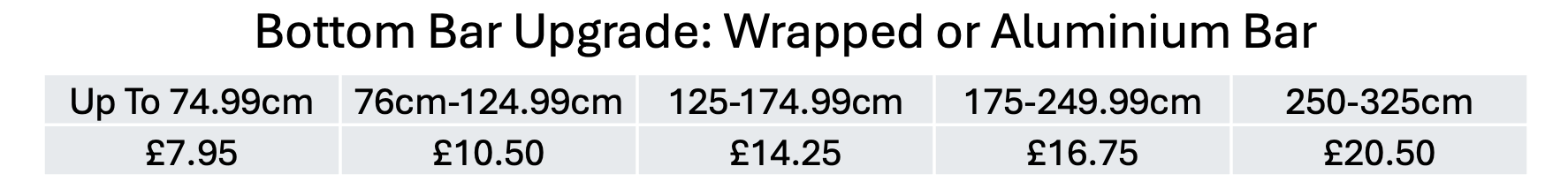 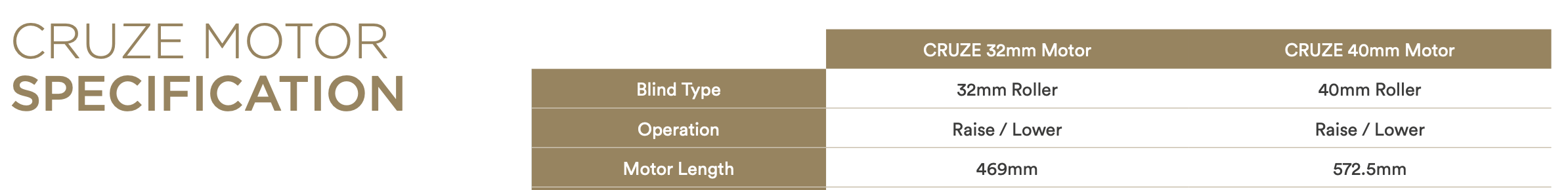 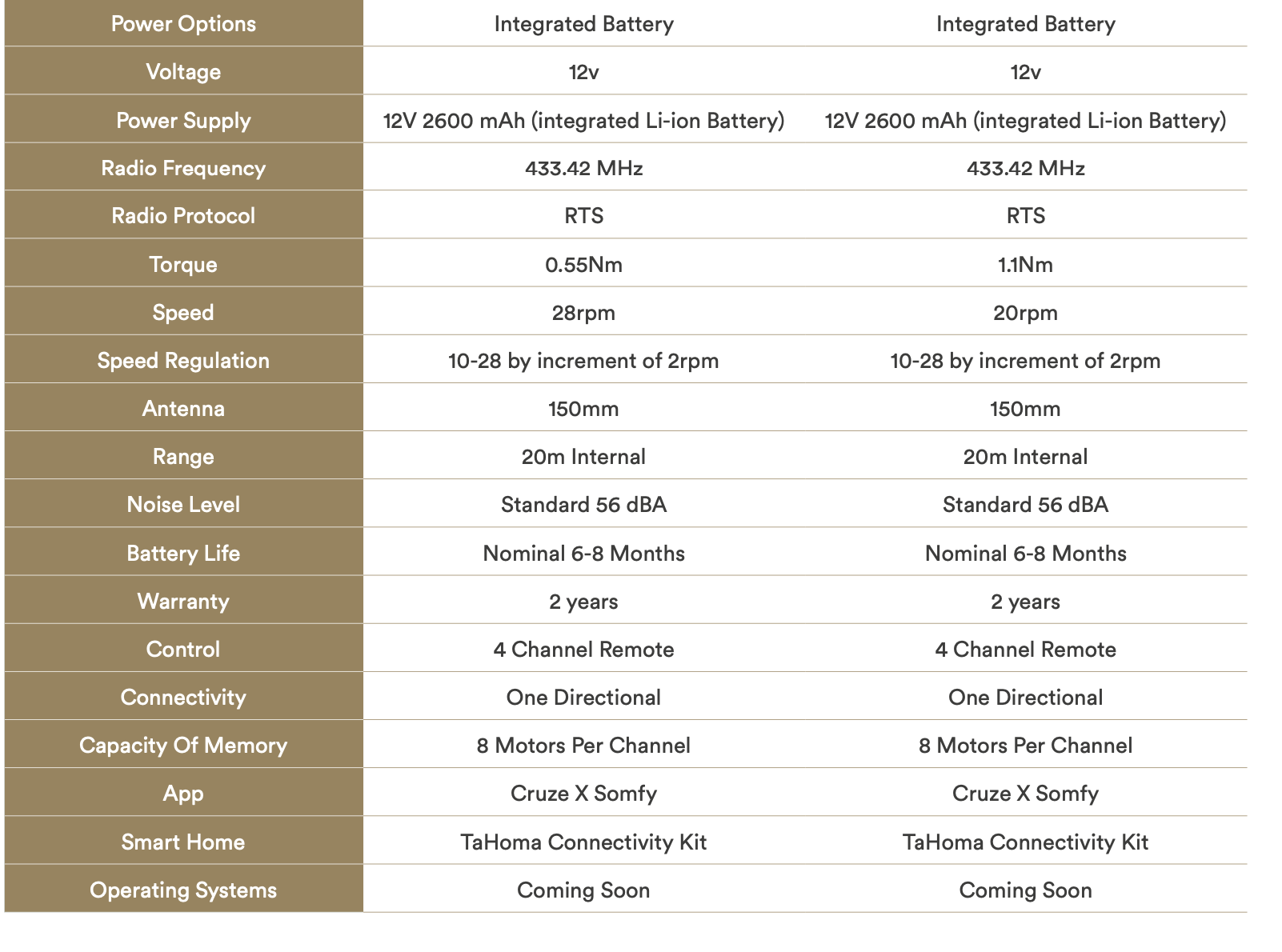